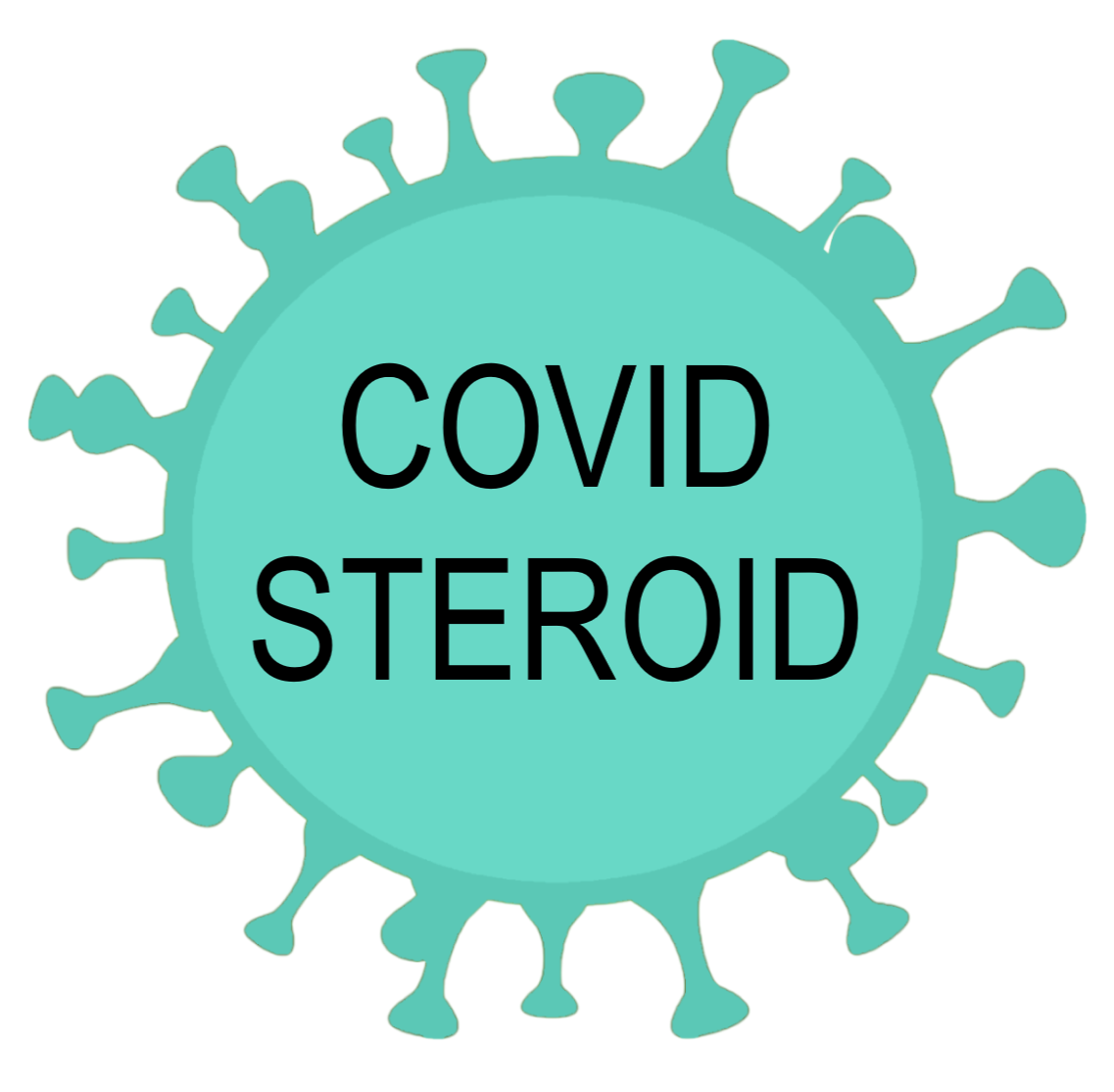 SAEs and SUSAR
Report any serious adverse event (SAE) to sponsor or coordinating investigator within 24 hours (covid-steroid@cric.nu or +45 3545 7237)

If SAE is deemed related to the intervention (SUSAR)
Contact the sponsor or coordinating investigator without undue delay (covid-steroid@cric.nu or +45 3545 7237)
Fill in the SUSAR report form (#14a in the Site Master File) and e-mail it to sponsor (covid-steroid@cric.nu)
[Speaker Notes: Alle alvorlige hændelser hos en forsøgsperson skal rapporteres af behandlende læge til sponsor indenfor 24 timer. 

Hvis læge mistænker alvorlig og uventet bivirkning (SUSAR) til medicin: kontakter sponsor eller koordinerende investigator med det samme (senest inden for 24 timer). 
SUSAR rapporteres af sponsor til Lægemiddelstyrelsen, Etisk komité og alle trial sites (senest indenfor 1 uge).  

Noter: 
Hændelse (AE): enhver uønsket hændelse hos en patient eller forsøgsperson i et klinisk forsøg efter behandling med et lægemiddel, uden at der nødvendigvis er sammenhæng mellem denne behandling og den uønskede hændelse
Bivirkning (AR): enhver skadelig og uønsket reaktion på et forsøgslægemiddel uanset dosis
Uventet bivirkning (UAR): en bivirkning hvis karakter, sværhedsgrad eller alvor ikke stemmer overens med referencedokumentet
Alvorlig hændelse (SAE) eller alvorlig bivirkning (SAR): en hændelse eller en bivirkning, som uanset dosis resulterer i død, er livstruende, medfører hospitalsindlæggelse eller forlængelse af hospitalsophold, resulterer i betydelig eller vedvarende invaliditet eller uarbejdsdygtighed eller fører til en medfødt anomali eller misdannelse
Serious unexpected serious adverse reaction (SUSAR): mistænkte uventede og alvorlige bivirkninger.]
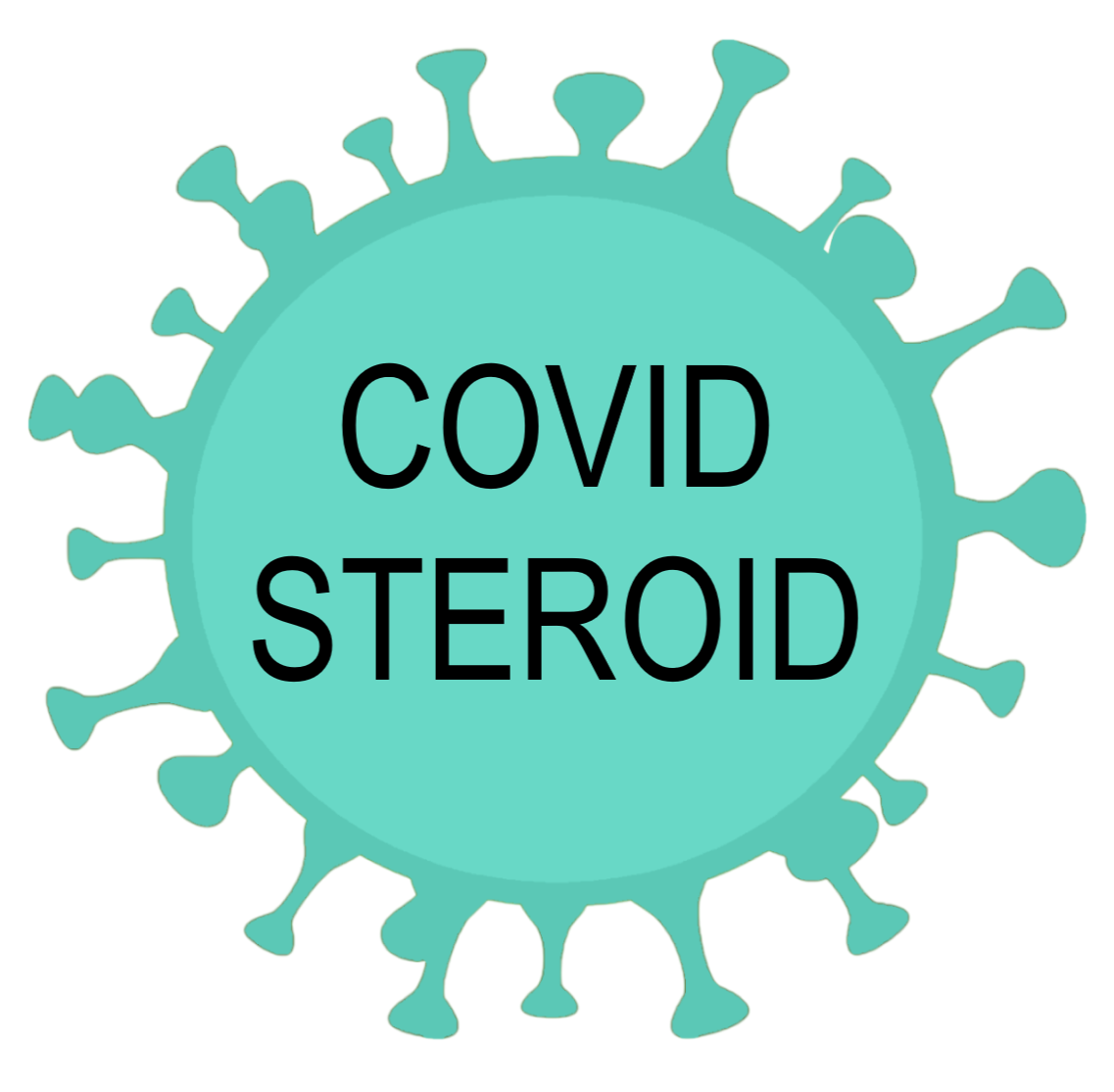 Unblinding of intervention for a participant
If deemed necessary by the treating clinician or the investigator for treatment or safety reasons (SUSAR)

Unblinding can be performed around the clock
Contact the sponsor or coordinating investigator (covid-steroid@cric.nu or +45 3545 7237)
Sponsor or coordinating investigator will contact unblinded primary trial personnel